210830 H-graut
av Odd Tjugum
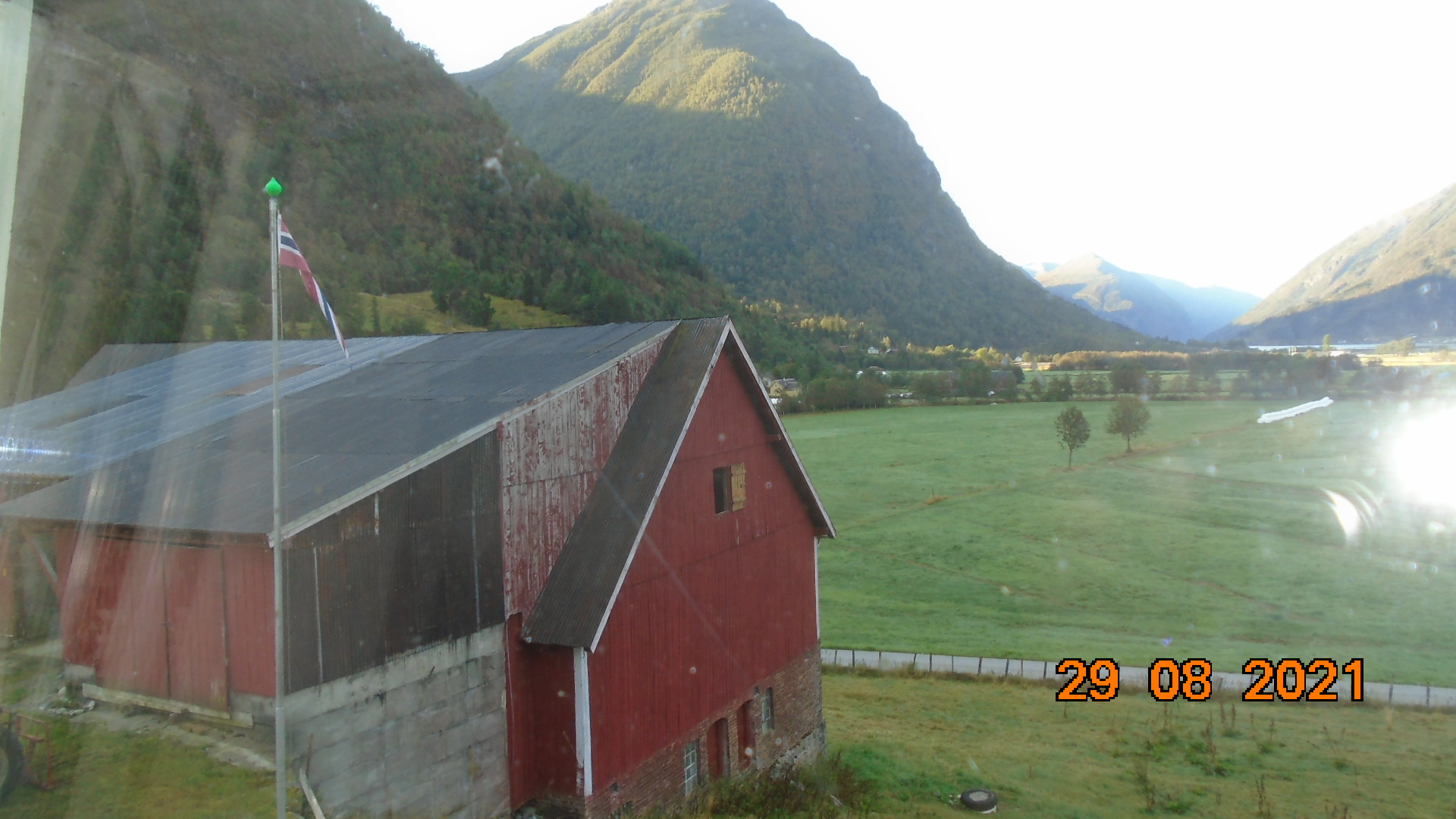 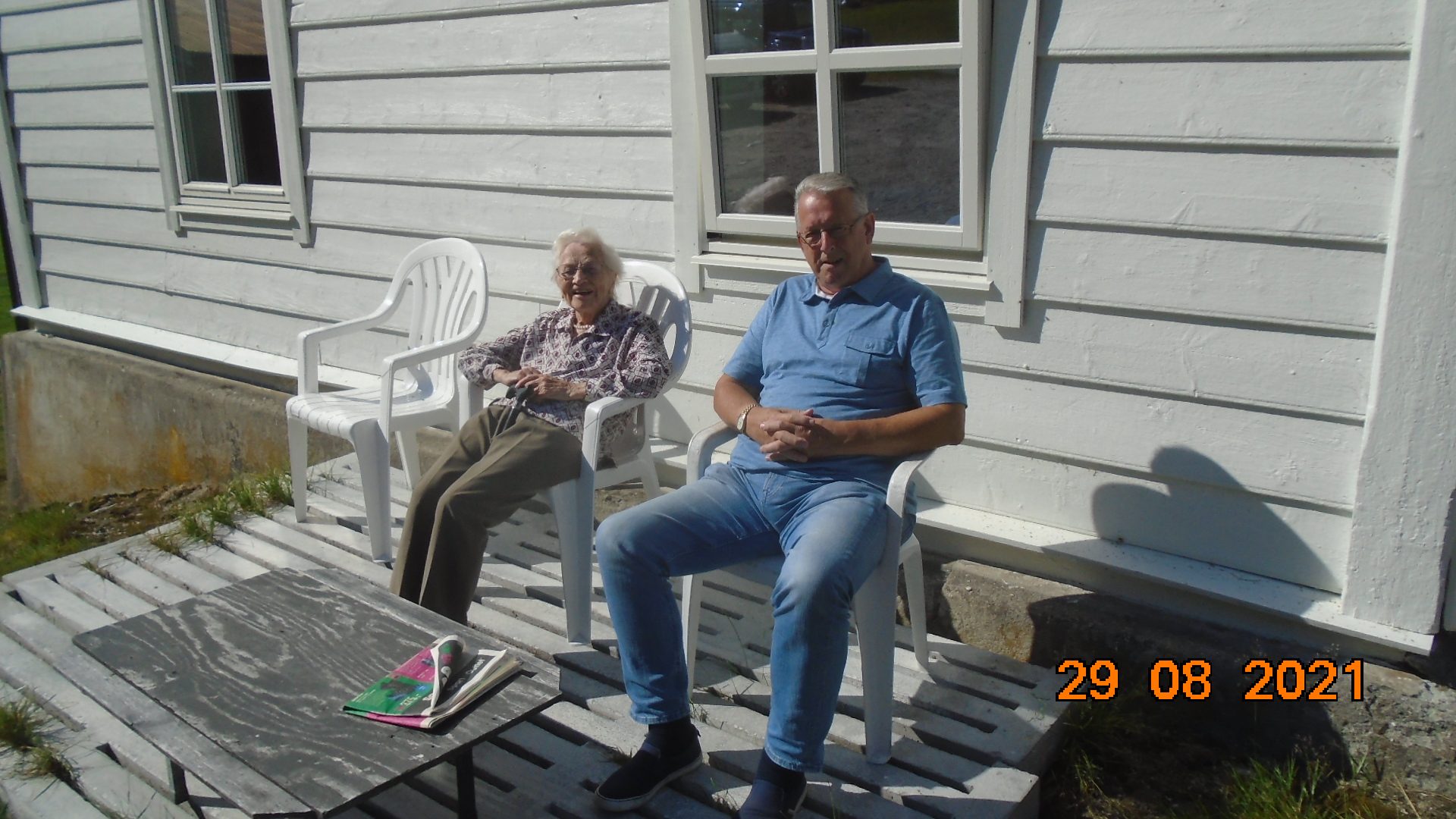 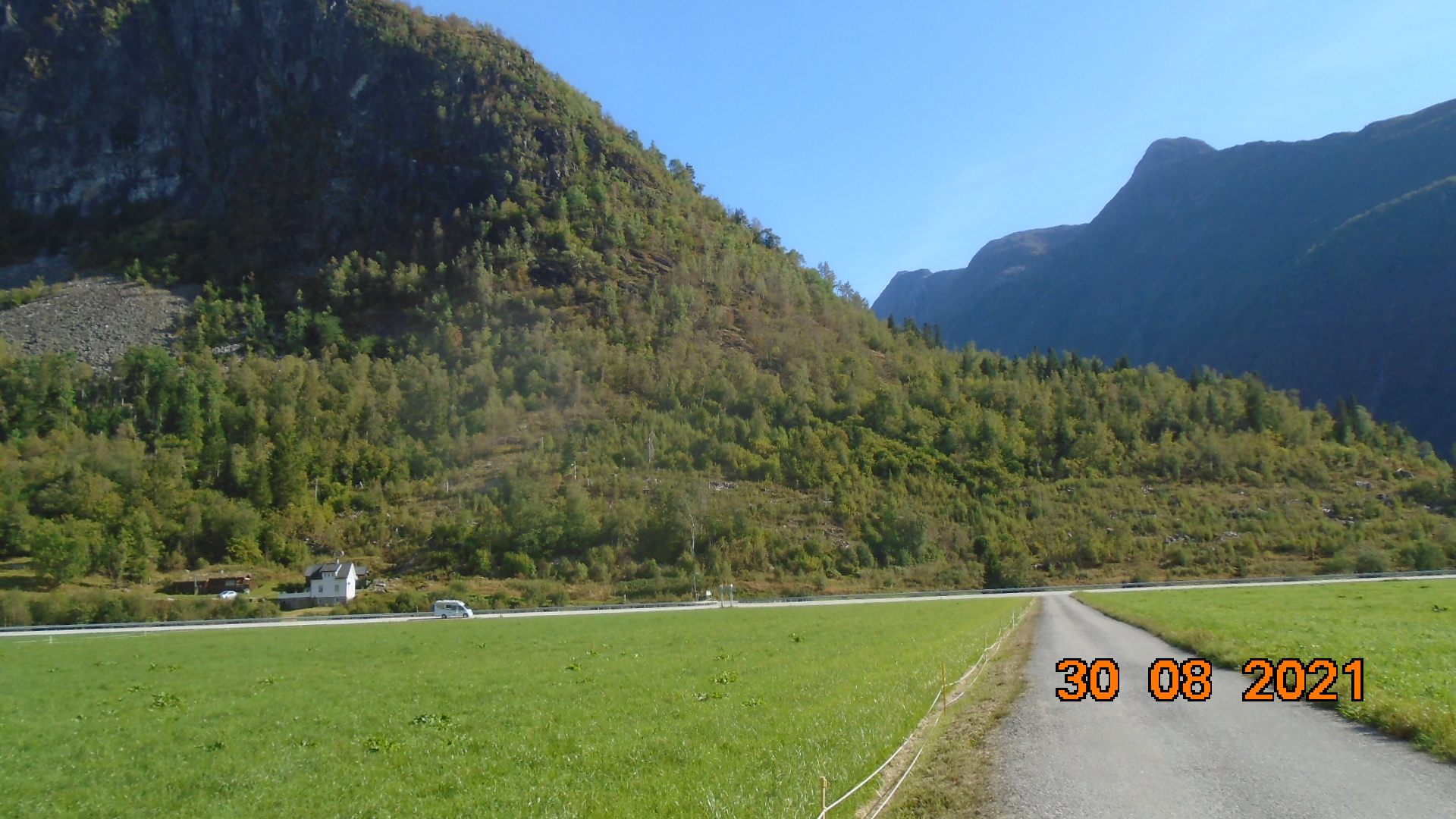 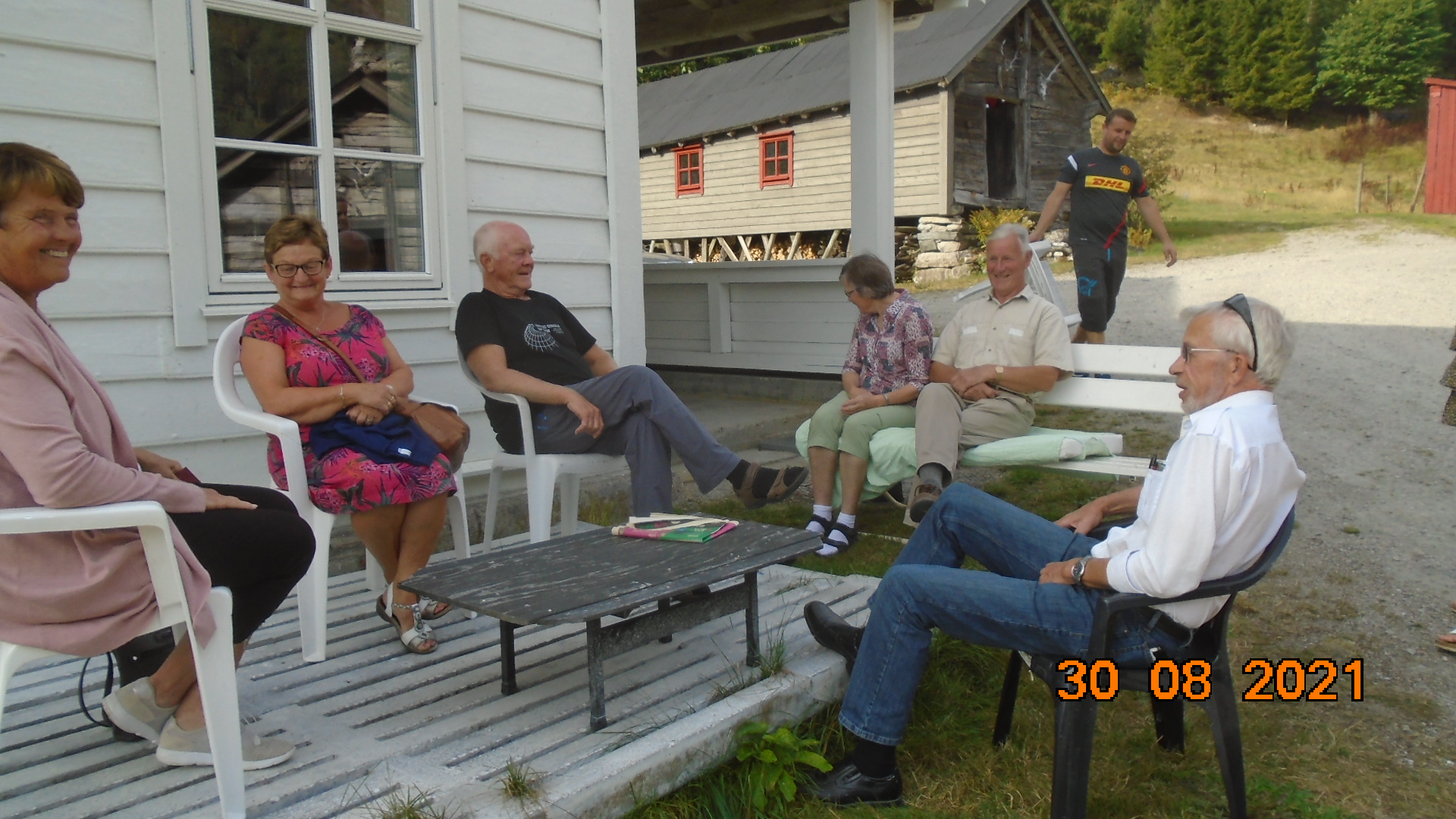 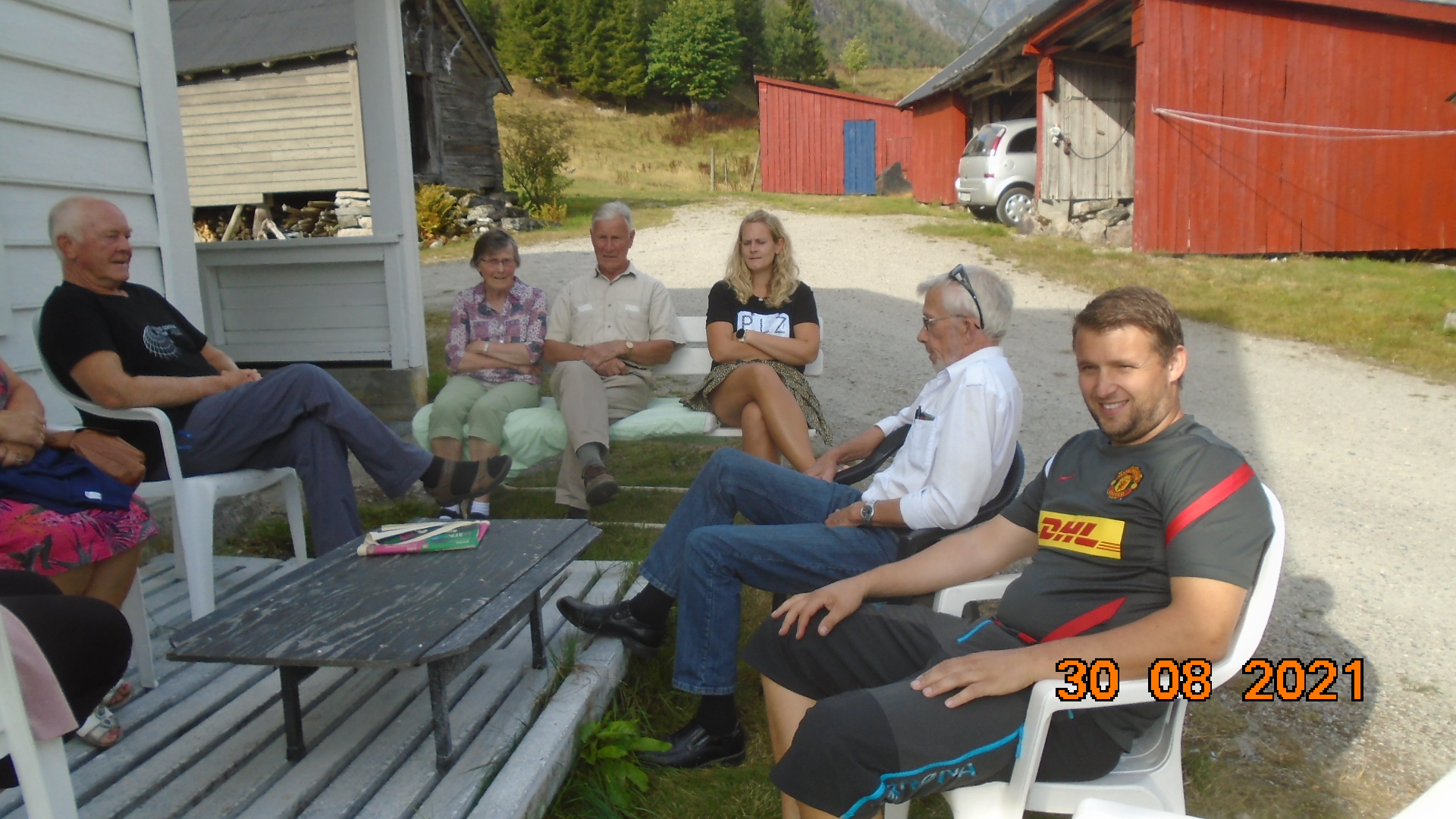 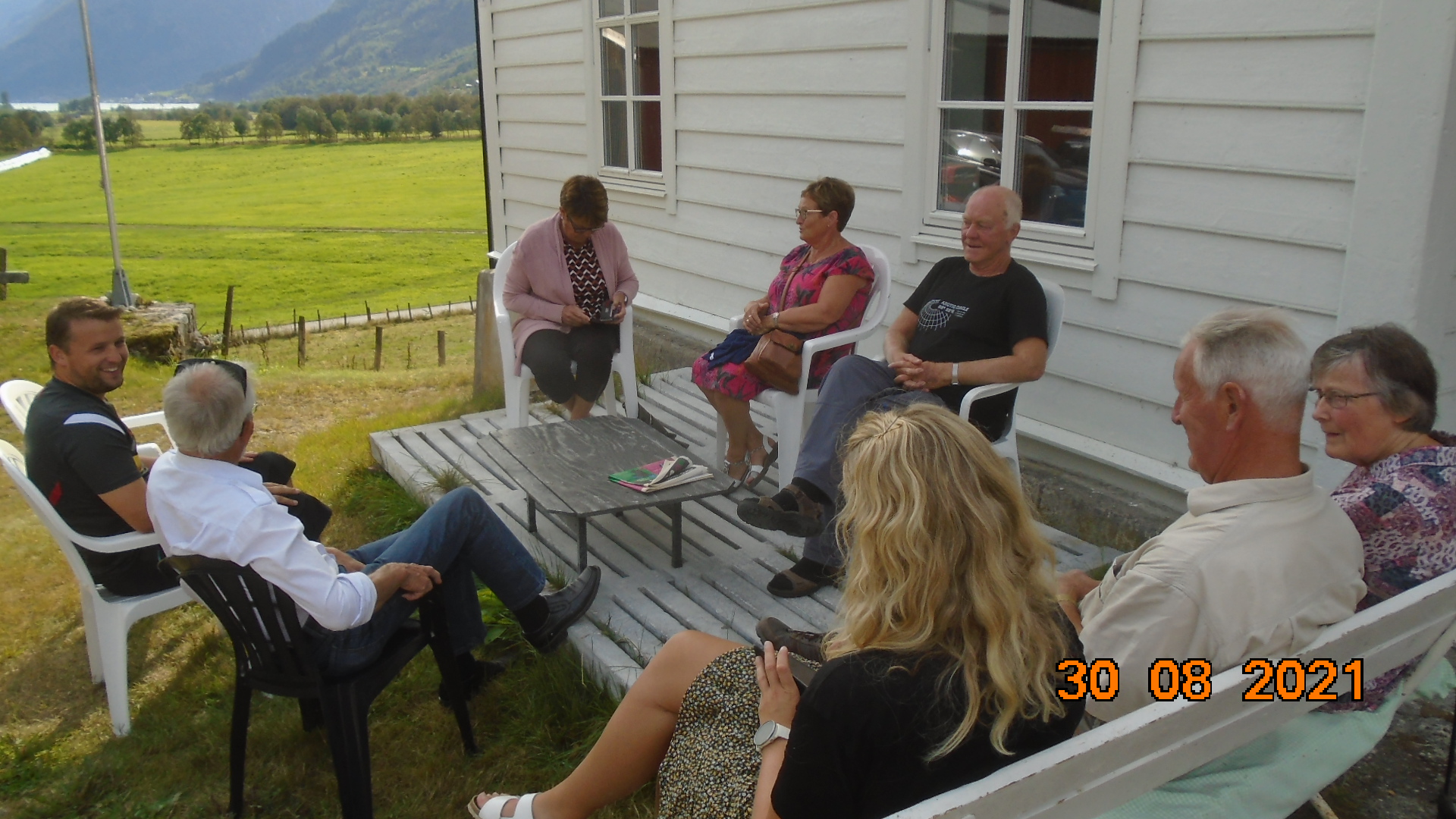 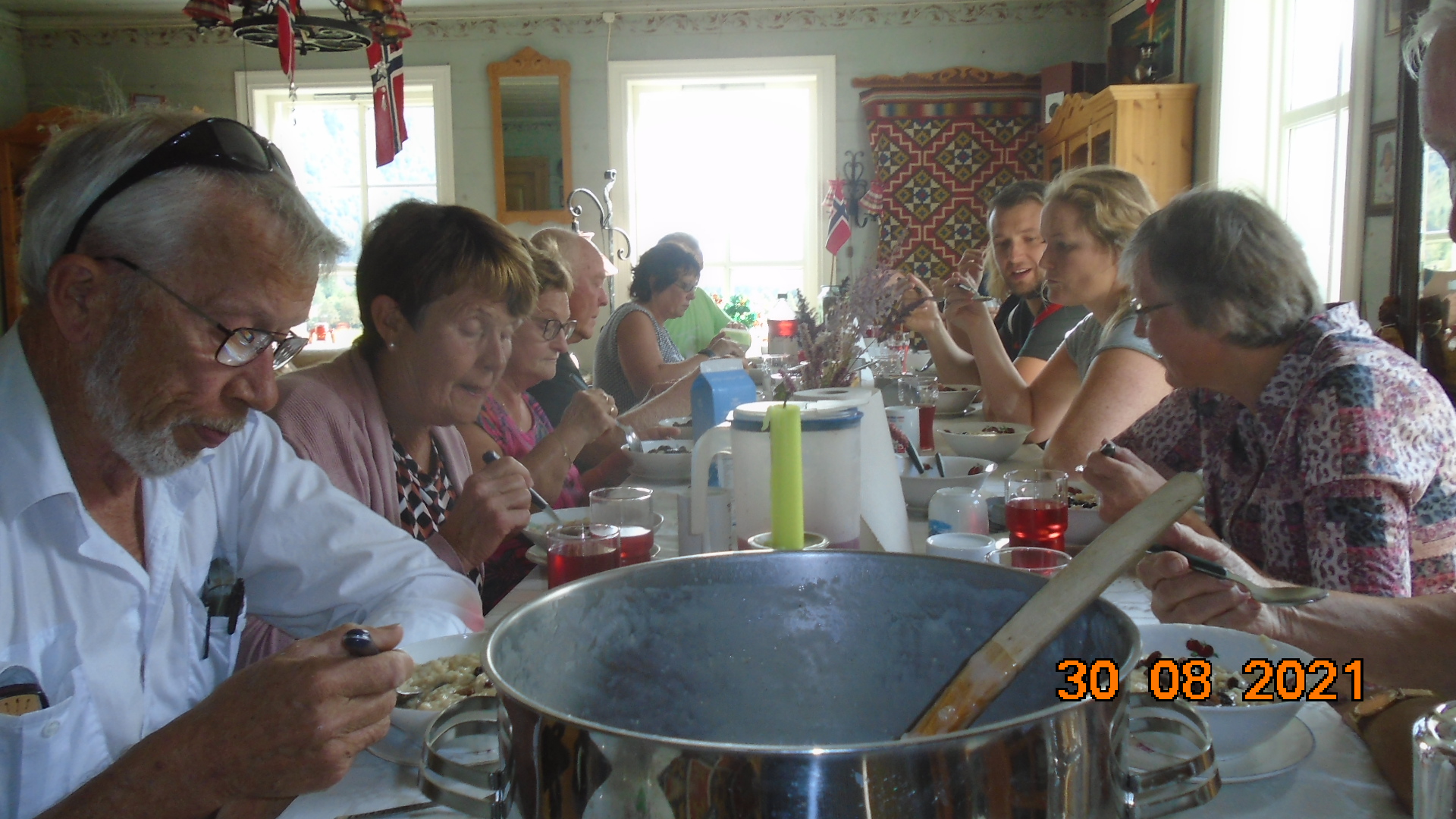 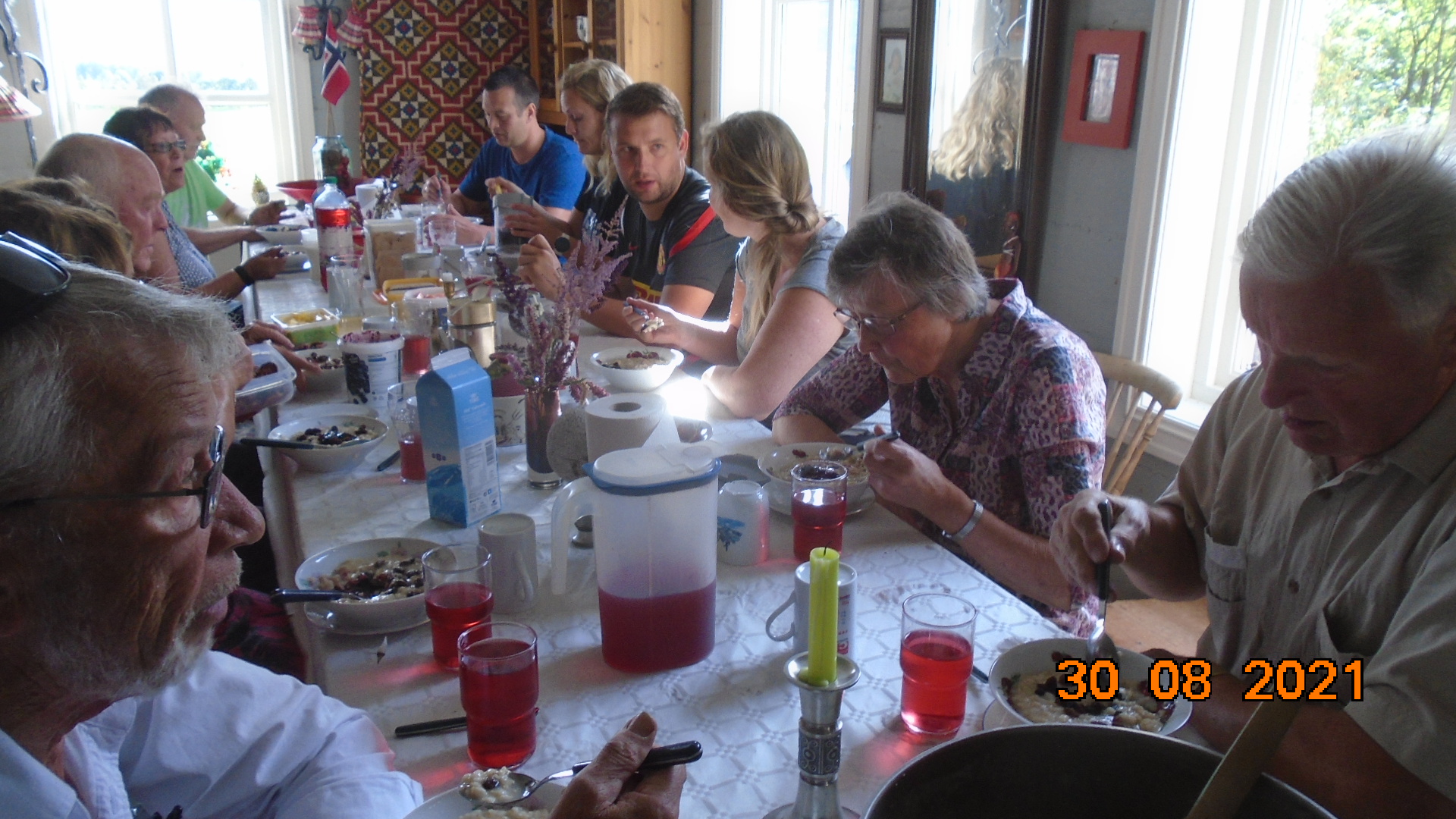 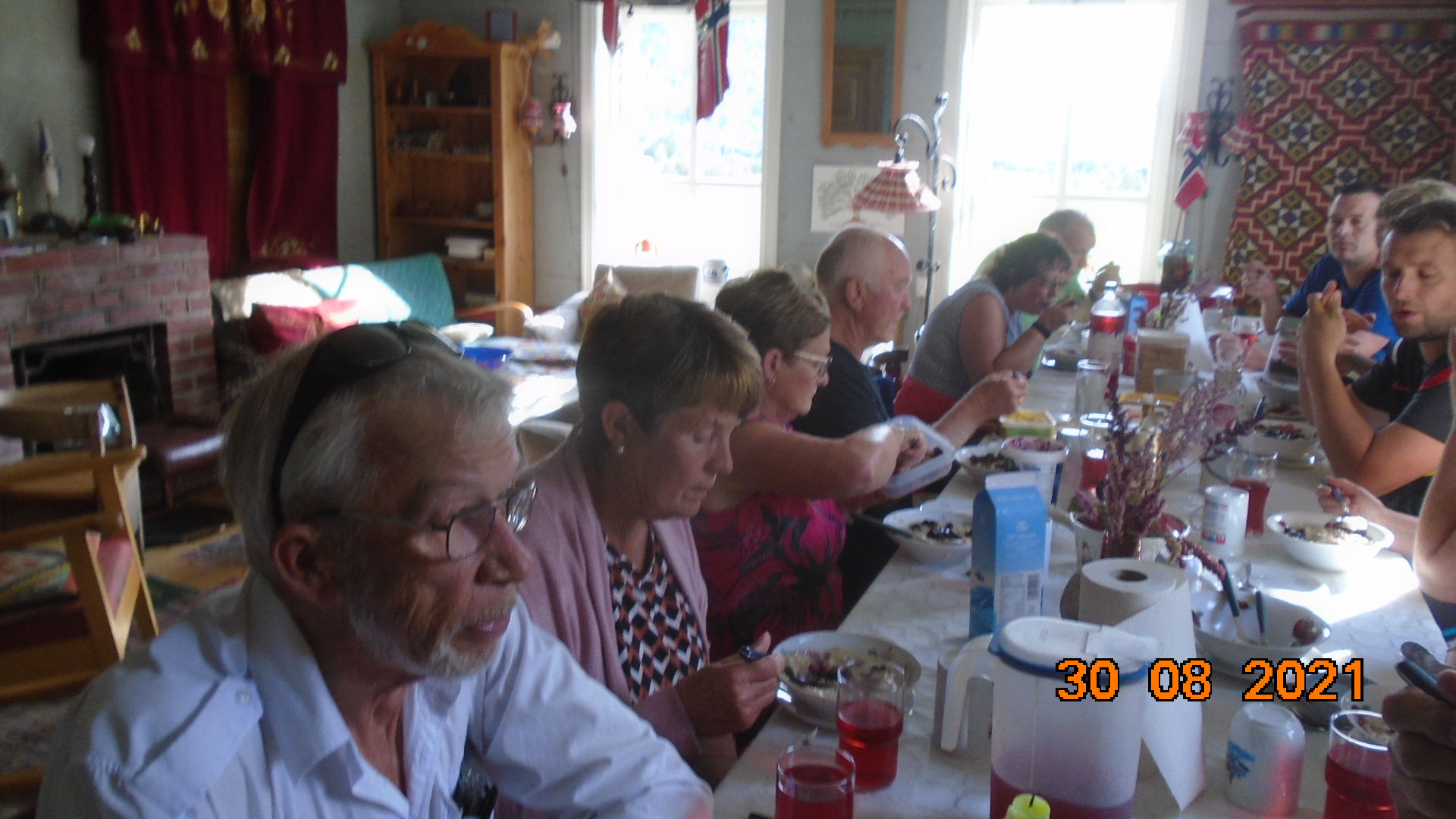 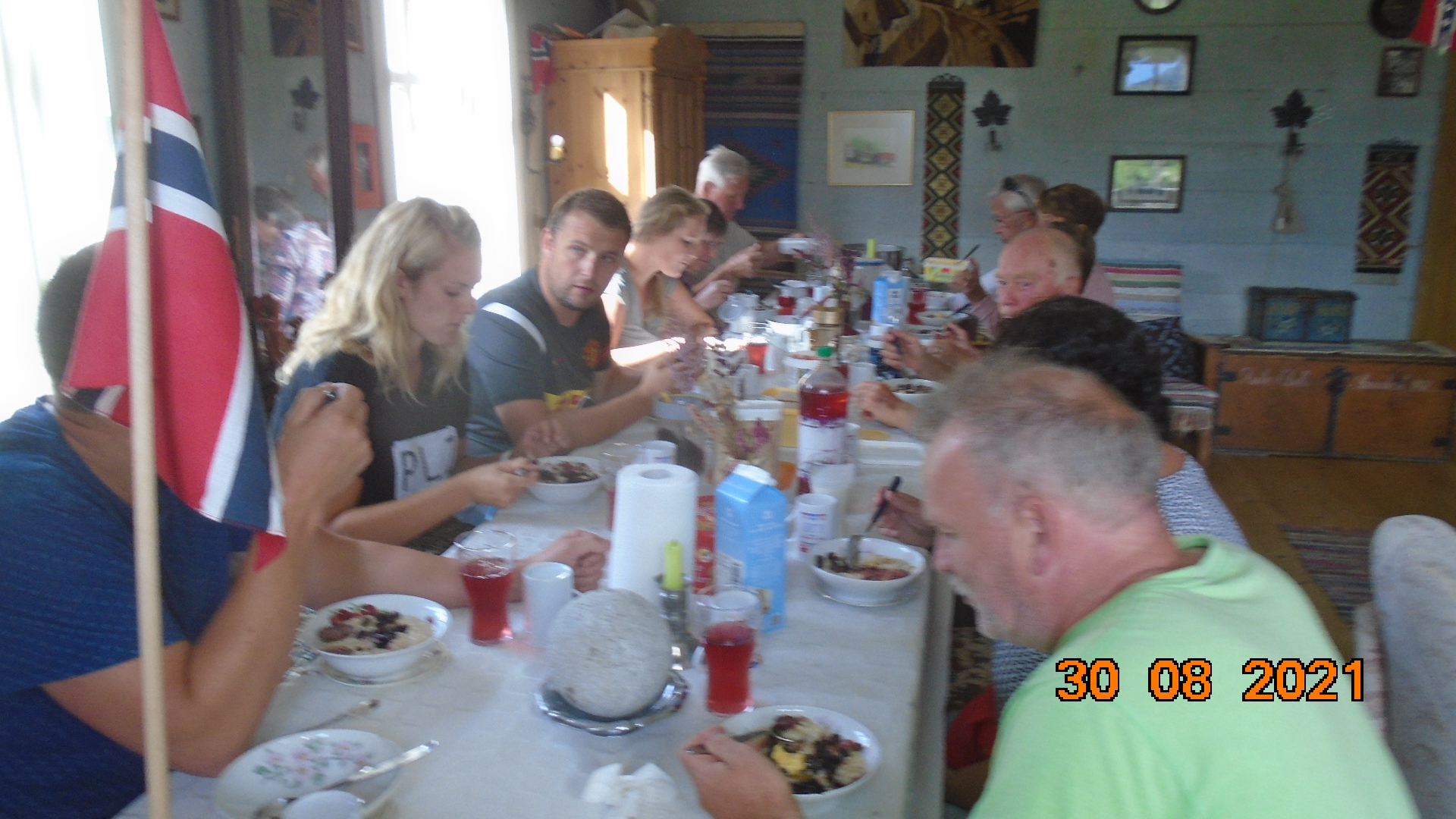 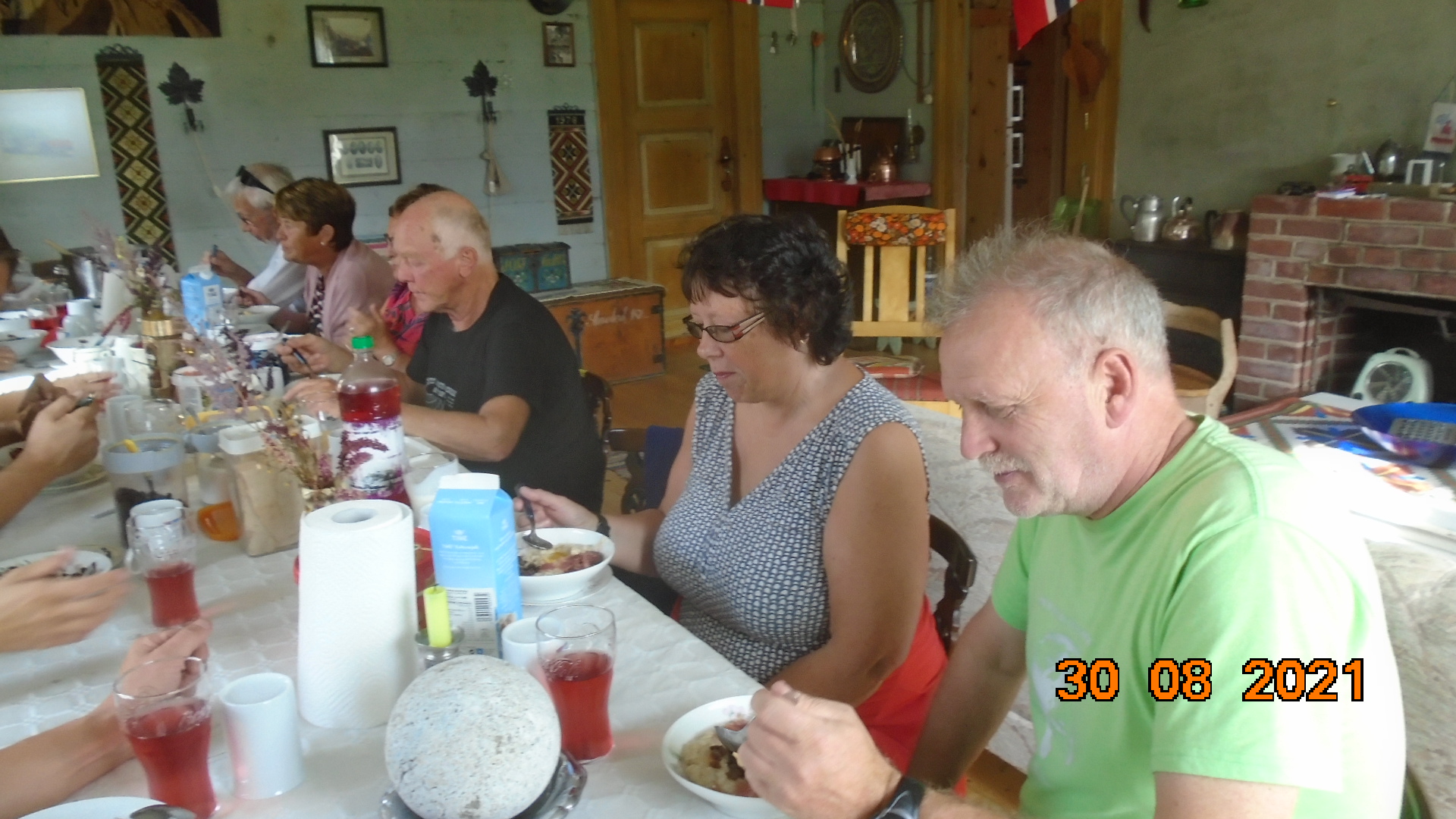